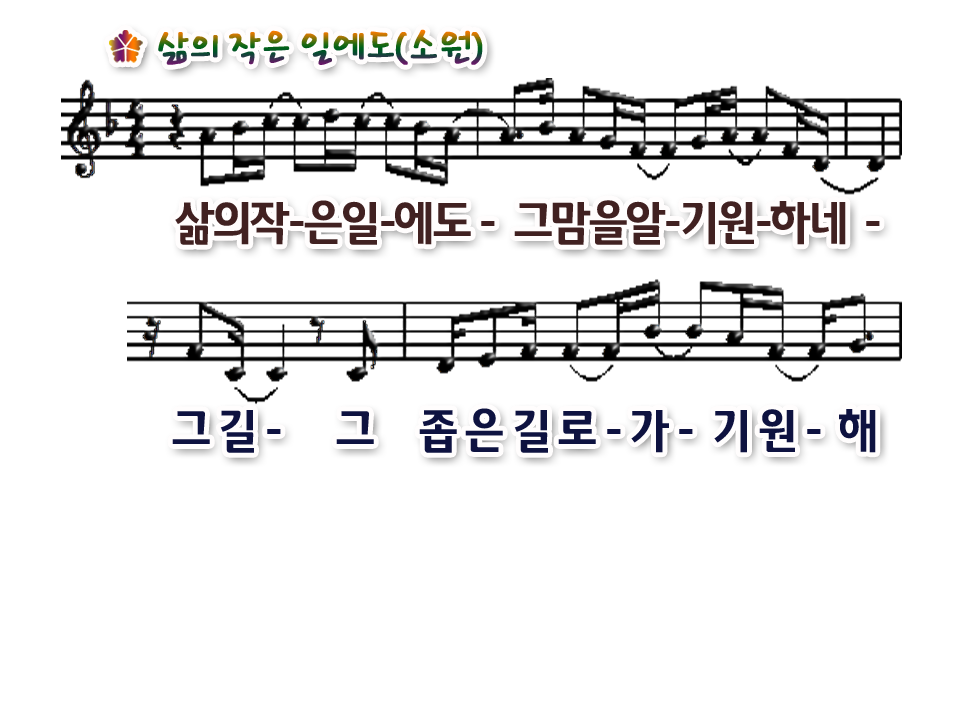 I hope to resemble Him, even in a moment even small one in life
The way…I hope to walk the narrow way
1/10
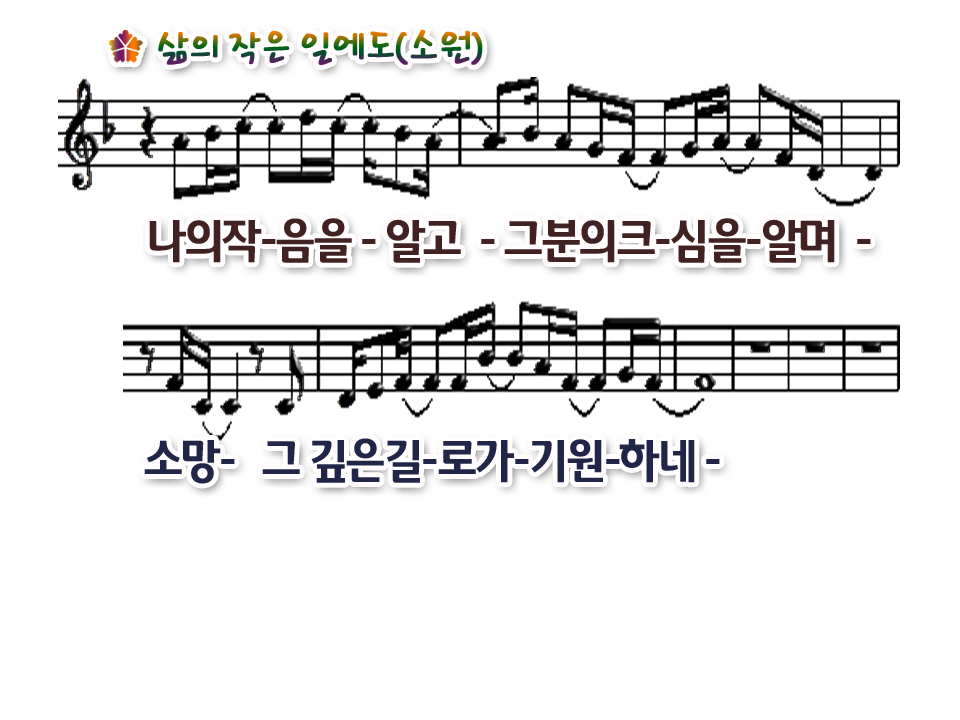 If I know that I am tiny and He is hugh
HOPE…! I want to walk the deep way
2/10
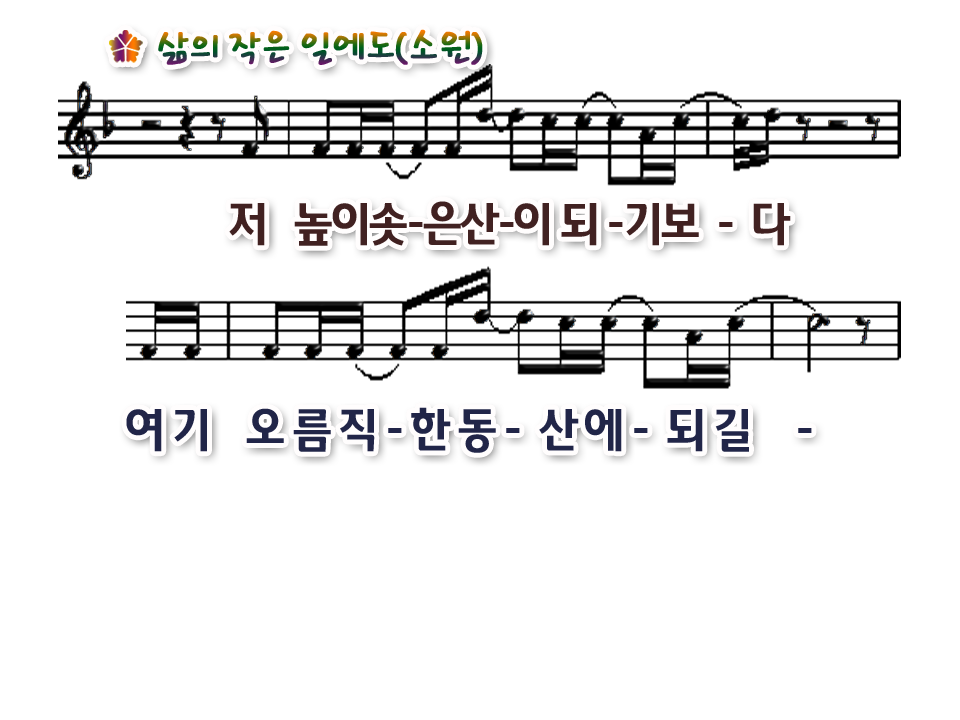 I hope to be rather a hill which is easy to climb than mountains
3/10
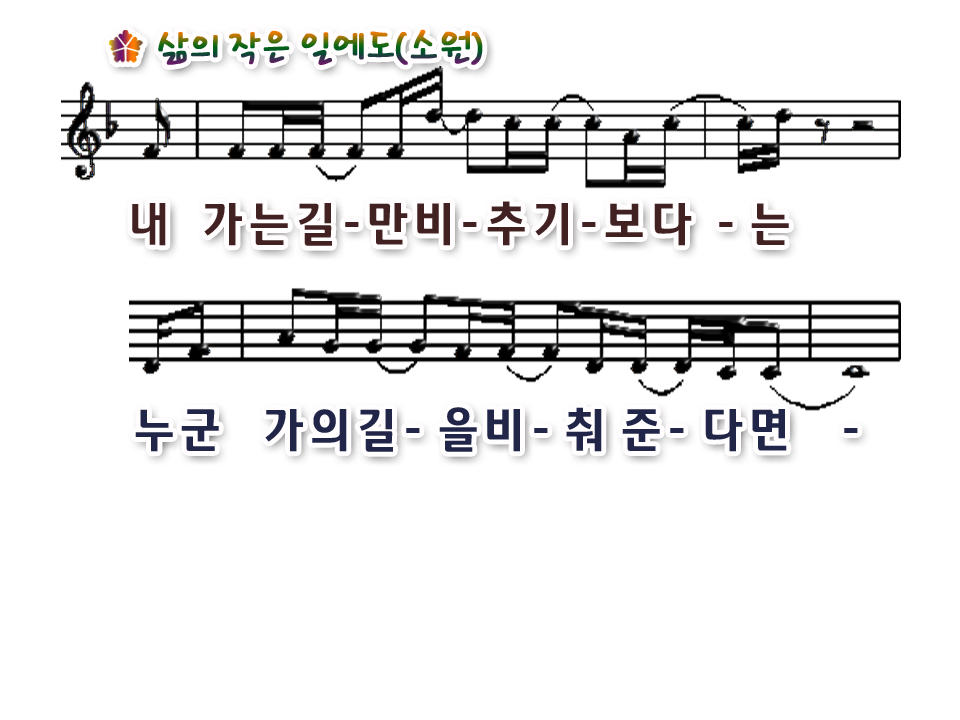 I hope to throw a light on rather ways of somebody than mine
4/10
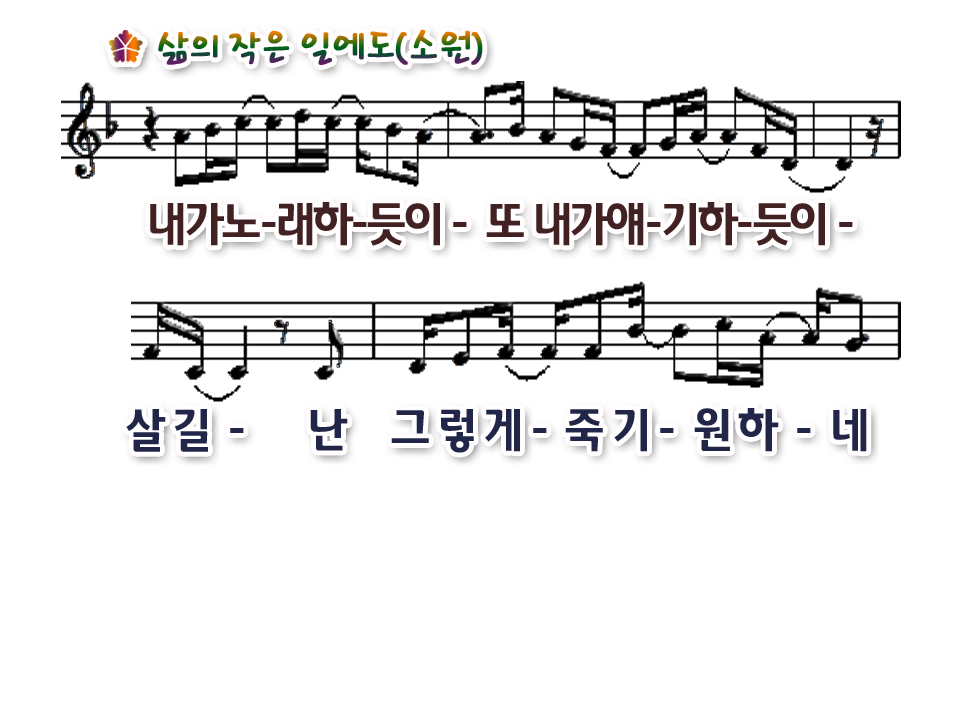 I hope to live as I sing and as I talk.
I want to die like that….
5/10
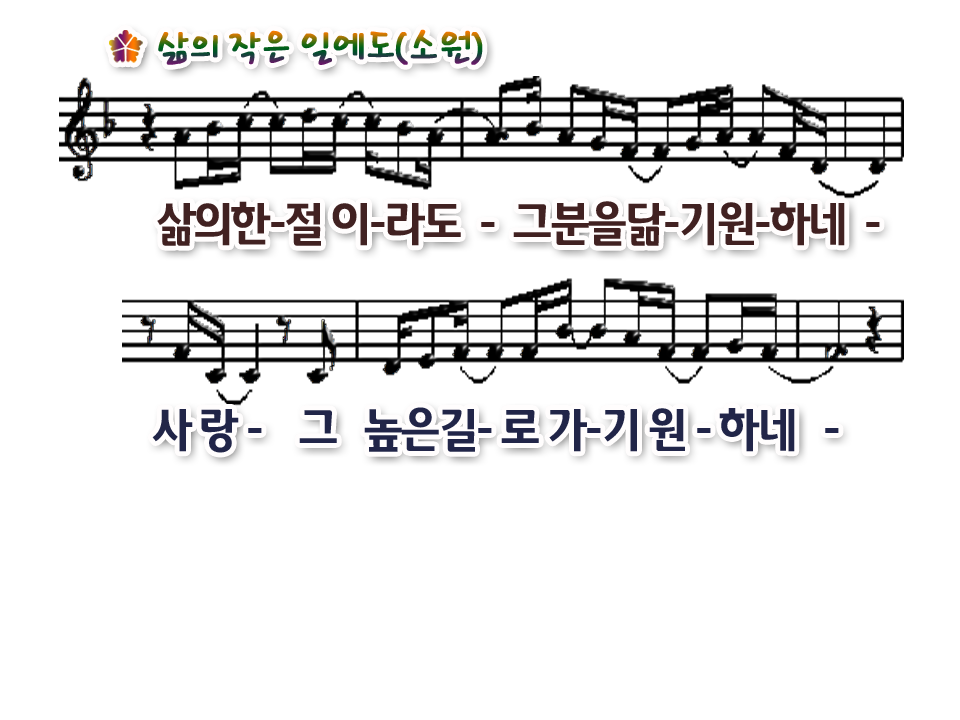 I hope to resemble Him even in a moment
LOVE…I hope to walk the high way
6/10
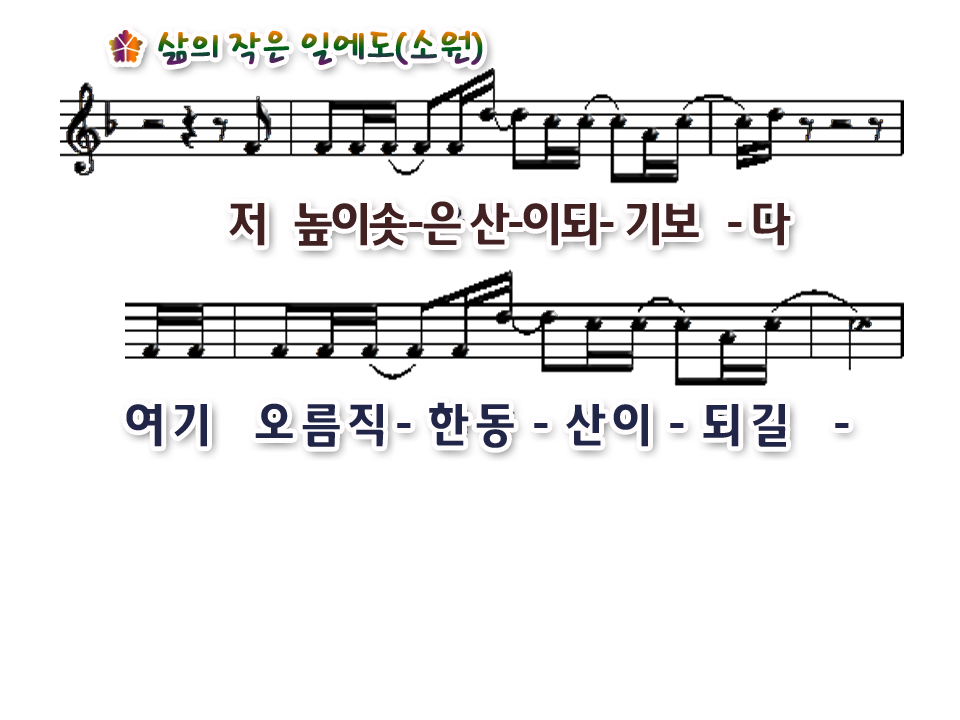 I hope to be rather a hill which is easy to climb than mountains
7/10
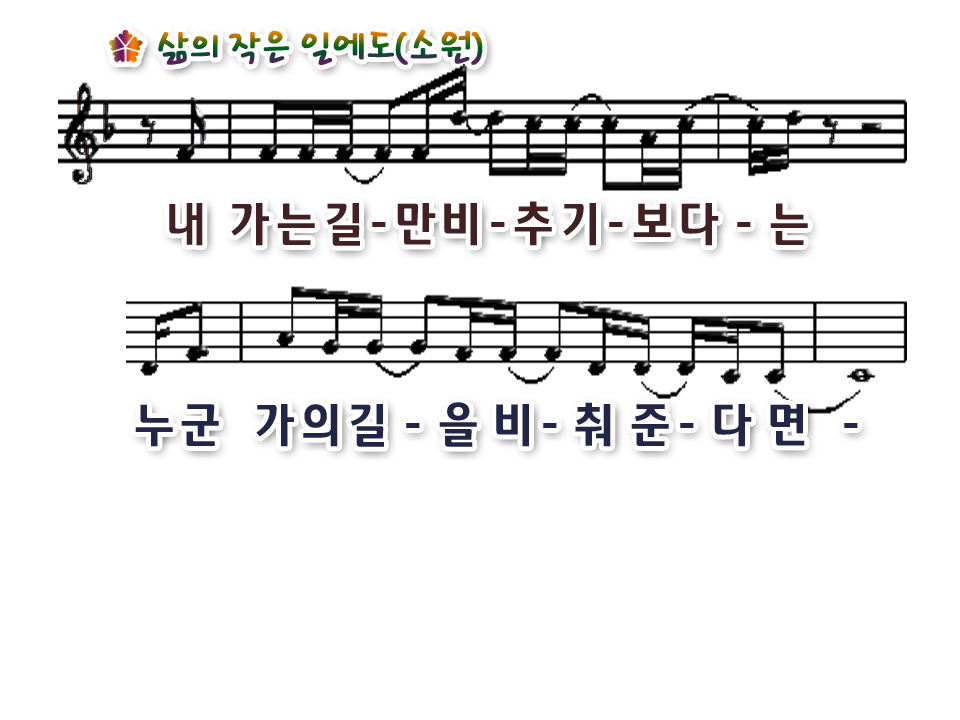 I hope to throw a light on rather ways of somebody than mine
8/10
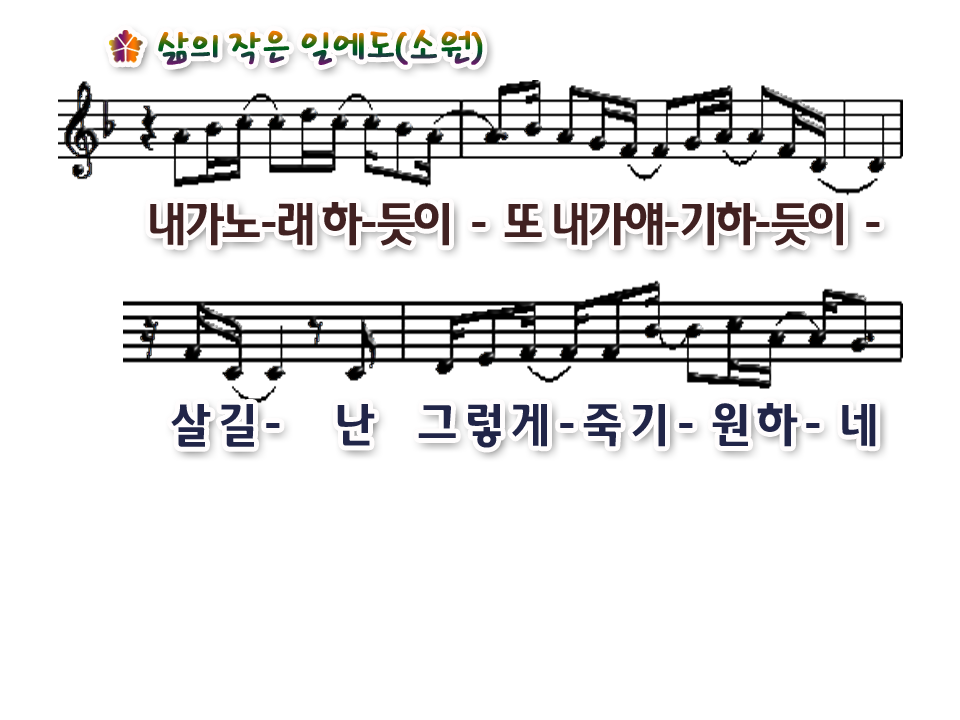 I hope to live as I sing and as I talk.
I want to die like that….
9/10
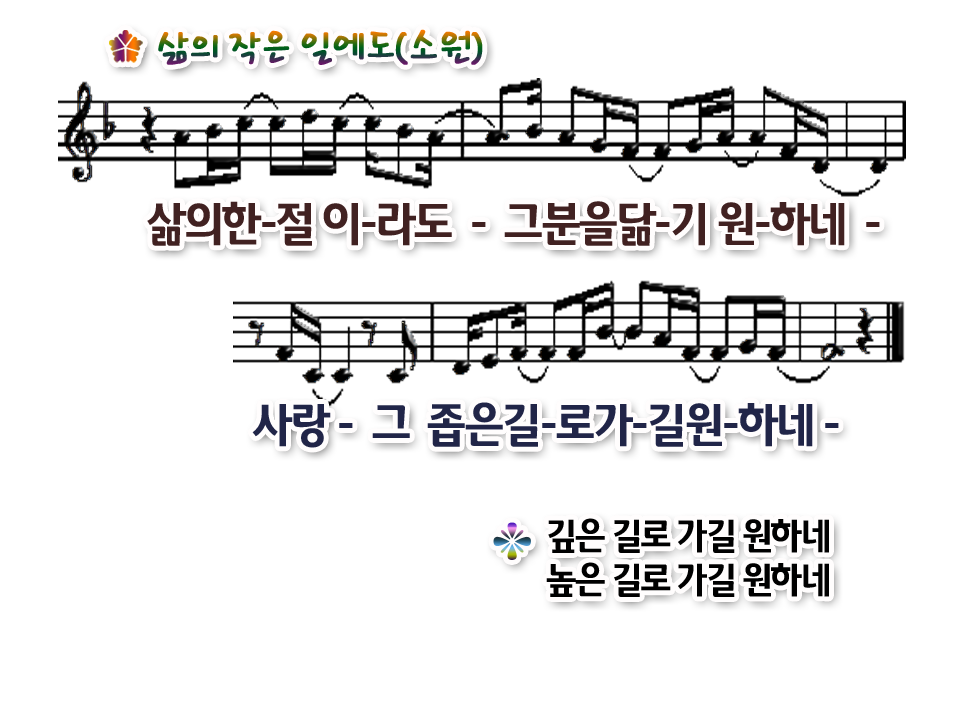 I hope to resemble Him even in a moment
LOVE.I hope to walk the narrow (deep, high) way
10/10